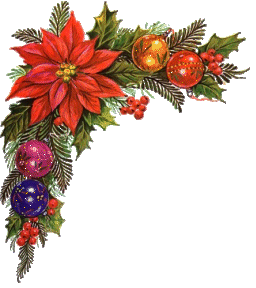 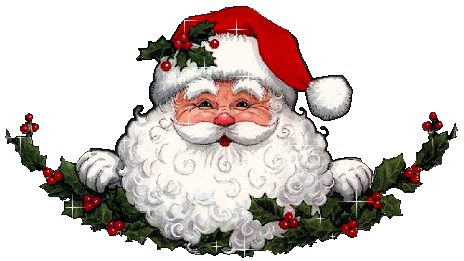 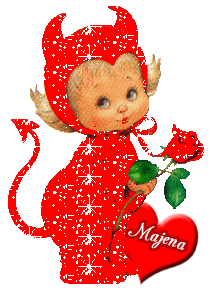 ČERTOVINY
 ČERTICE
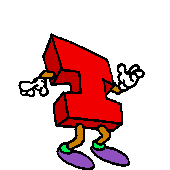 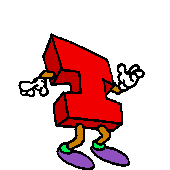 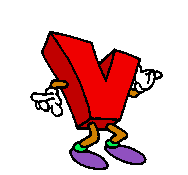 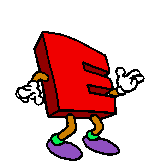 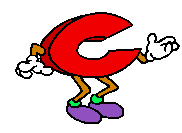 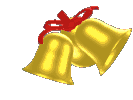 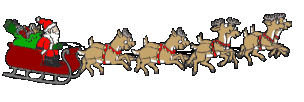 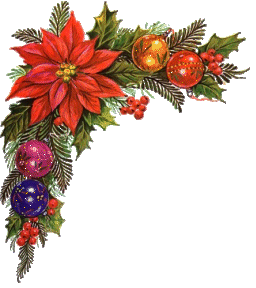 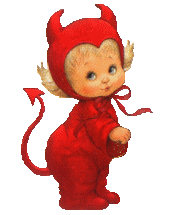 UŽ Z DIAĽKY POČUJEM ZVONIŤ ROĽNIČKY, PONÁHĽAM SI HĽADAŤ SVOJE ČIŽMIČKY. OBUJEM ICH NA NOŽIČKY A S MIKULÁŠOM HAJDÉ MEDZI DETIČKY.

SKÔR NEŽ K VÁM PRÍDEME,  POTRÁPIM VAŠE HLAVIČKY.  ČERTOVSKÉ ČERTOVINY PRIPRAVENÉ PRE  VÁS MÁM,  KTO ICH SPRÁVNE VYRIEŠI TOMU ČERTOVSKÝ DARČEK DÁM.

KTO NEVERÍ,  TEN NECH UVERÍ. 
 ČIERNA AKO ČERNICA,  NA ČERTOVÉ KOPÝTKO SĽUBUJE ČERTICA IVICA.
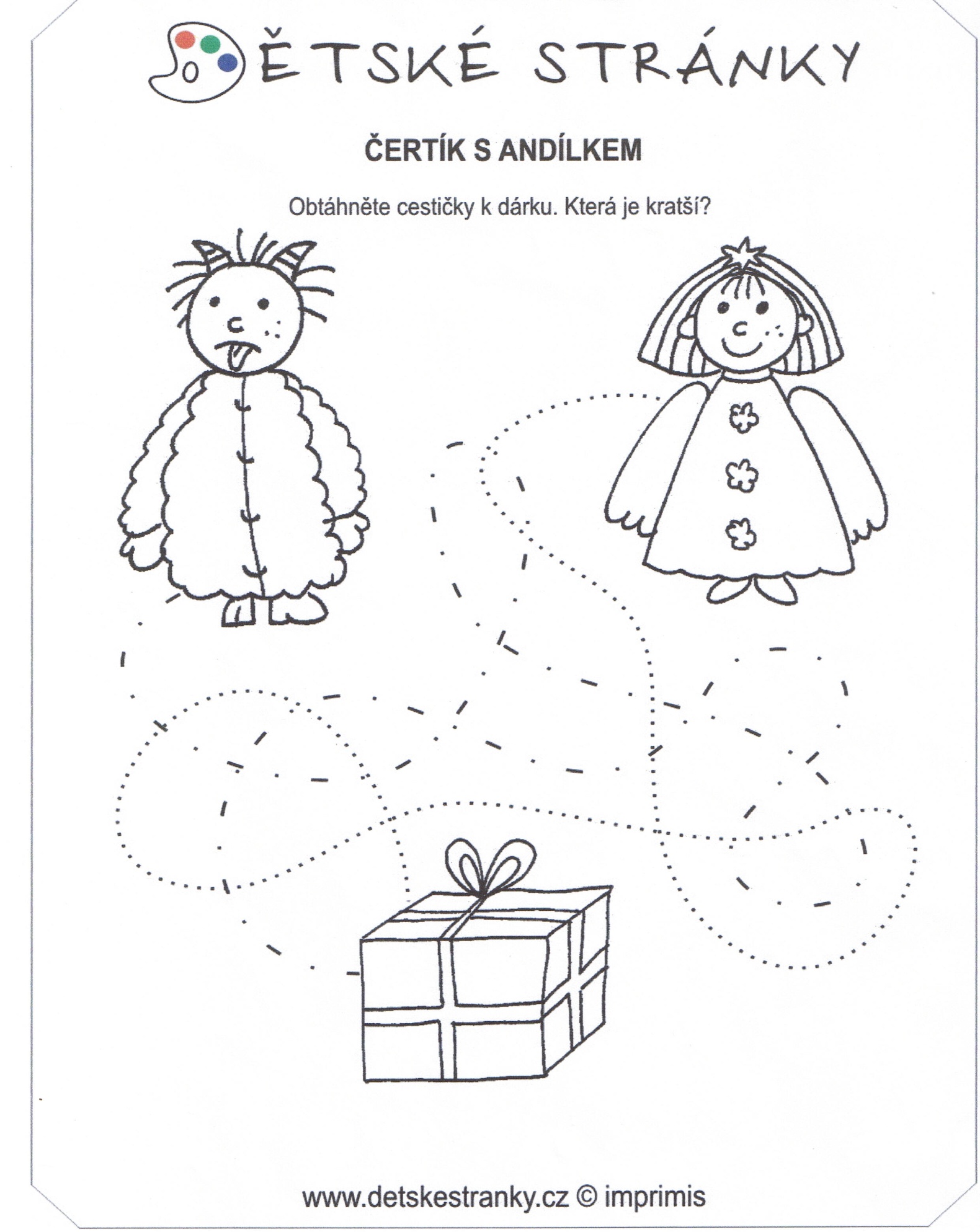 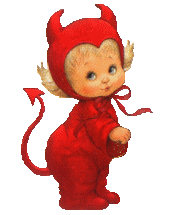 CESTY A LABYRINTY

CESTIČKY K DARČEKOM VYZNAČIŤ FAREBNE,  URČÍŤ KTORÁ JE KRATŠIA ?
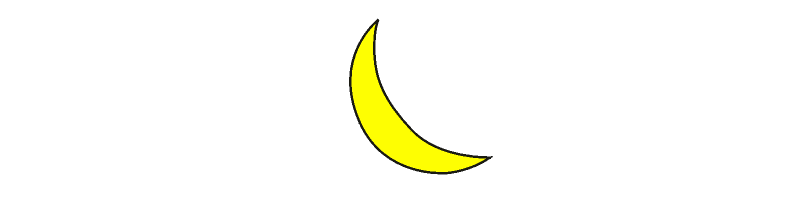 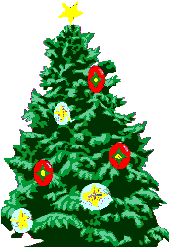 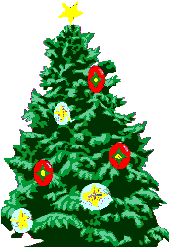 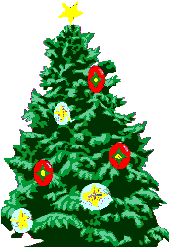 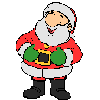 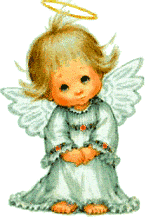 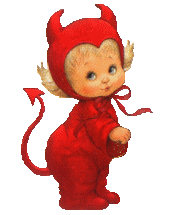 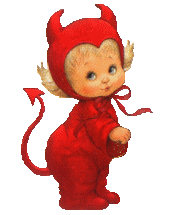 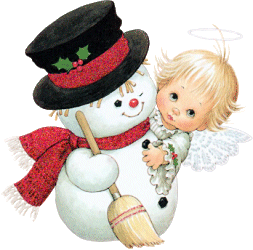 URČIŤ POLOHU 
VIANOČNÝCH POSTAVIČIEK
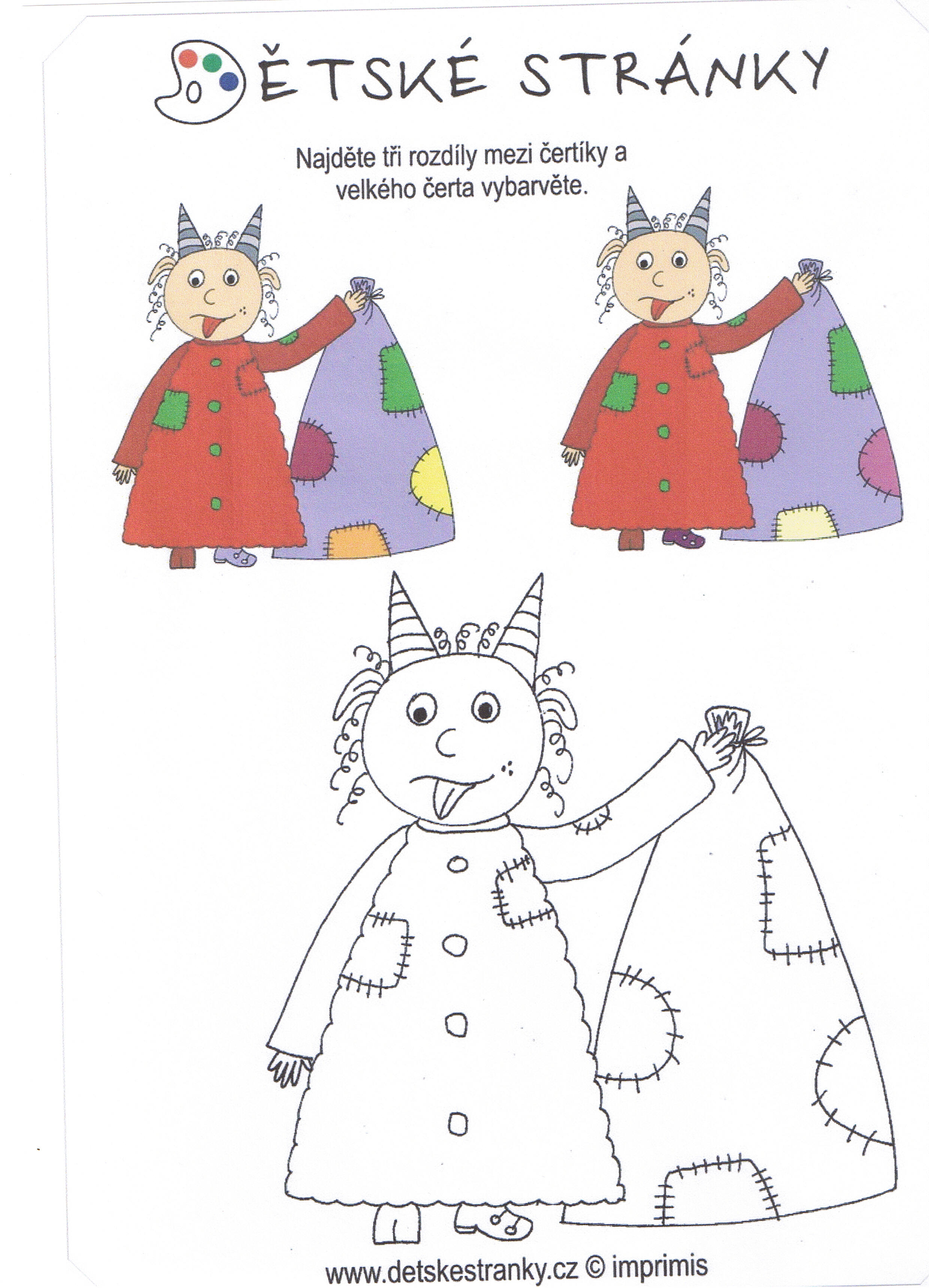 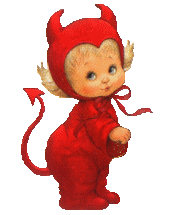 VYHĽADAŤ 
TRI ROZDIELY 
MEDZI  ČERTÍKMI, 
VEĽKÉHO  ČERTA 
VYFARBIŤ
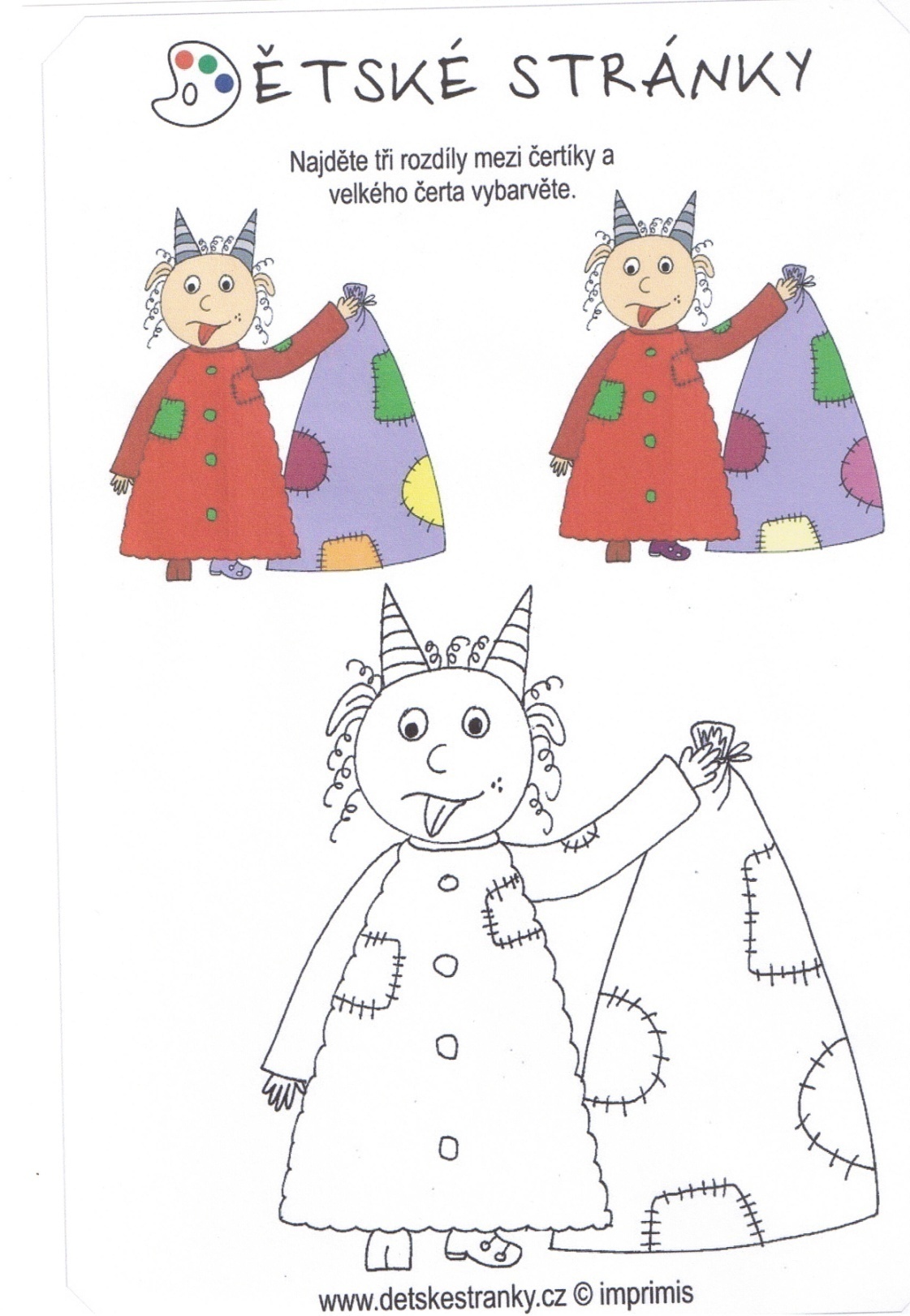 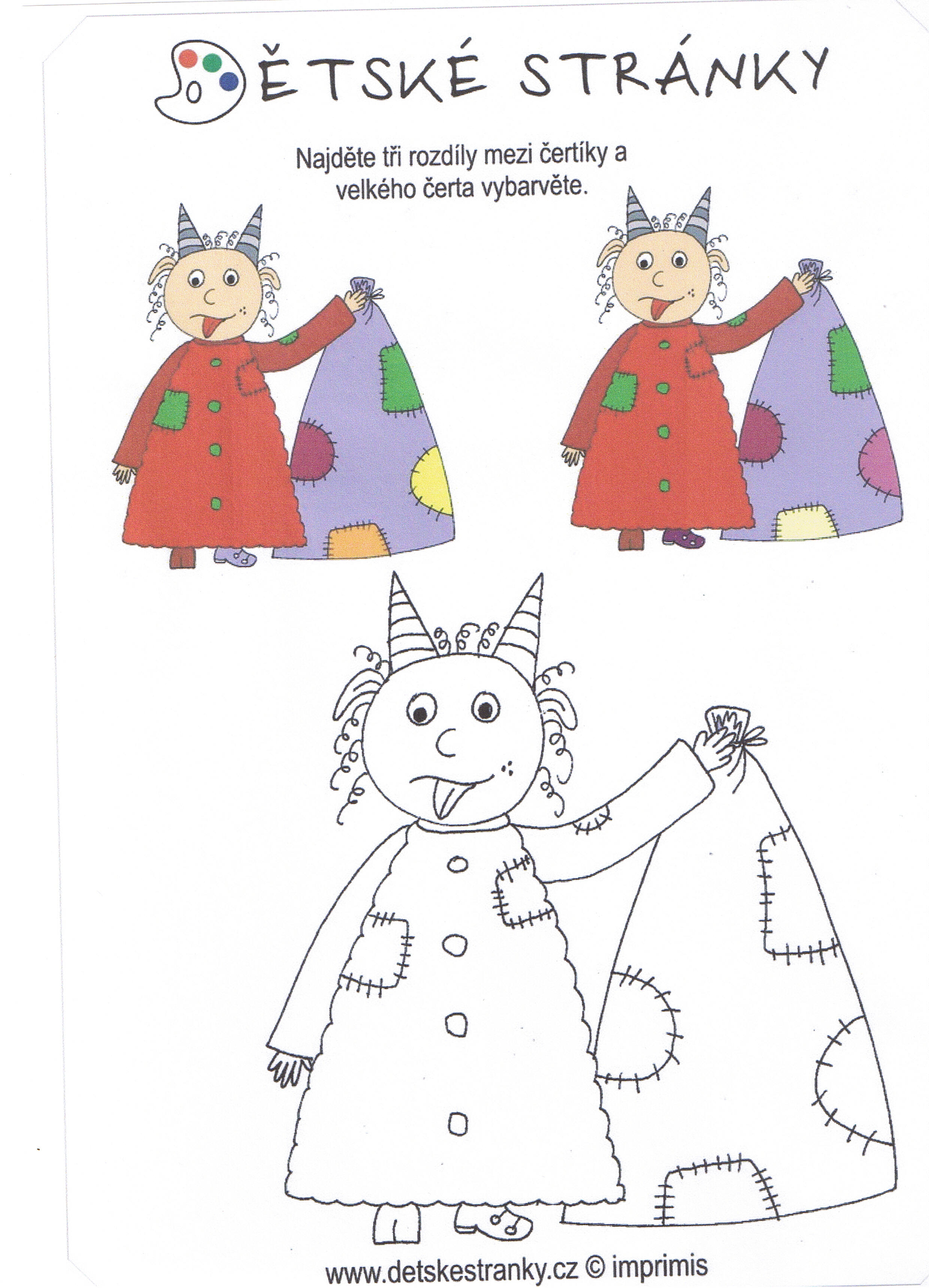 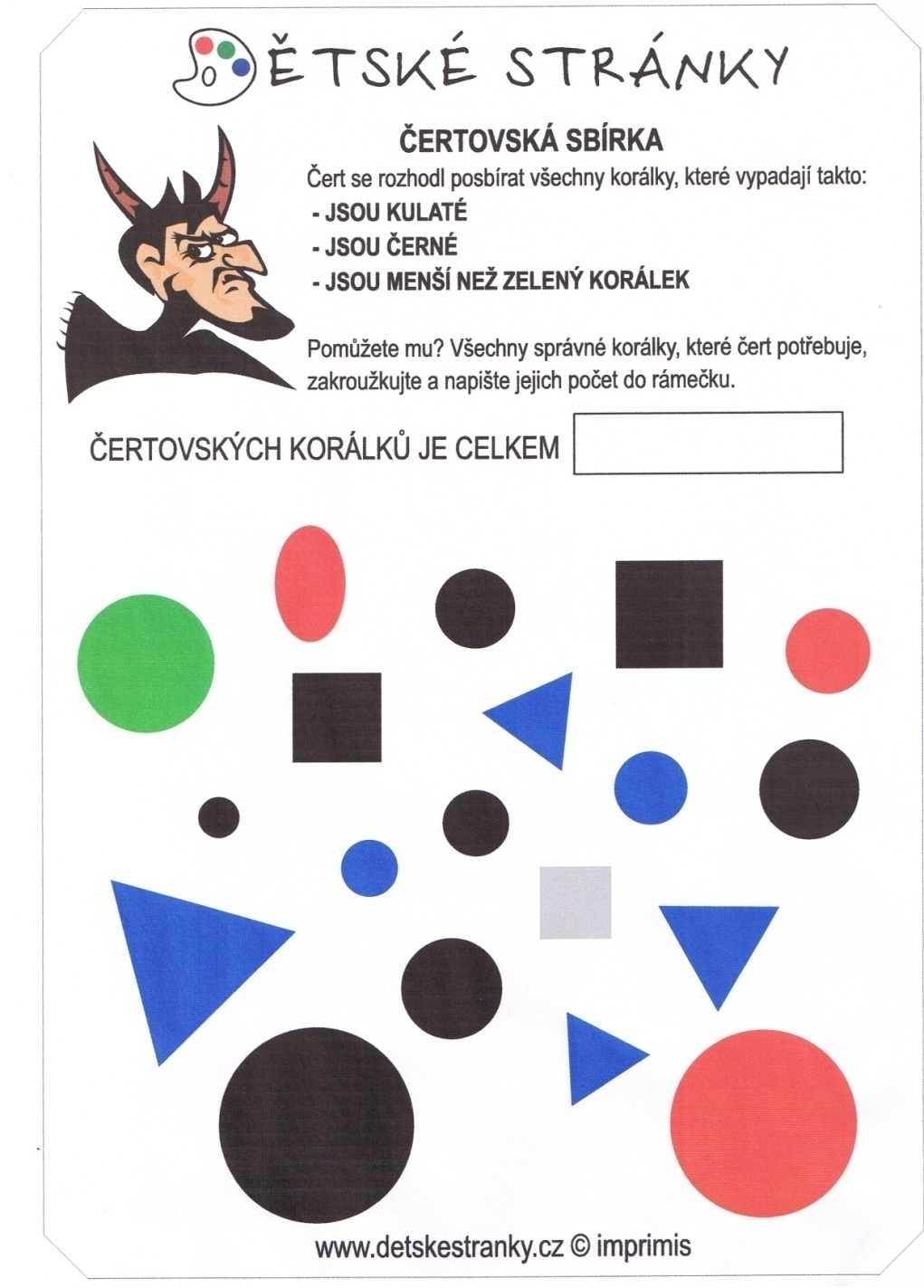 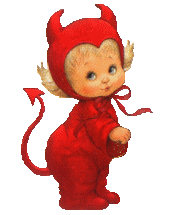 TATKOVI LUCIFEROVI SA ROZTŔHLI KORÁLKY:
1.POMENOVAŤ GEOMETRICKÉ TVARY
2. ROZTRIEDIŤ GEOMETRICKÉ TVARY PODĽA  ZVOLENÝCH PRAVIDIEL
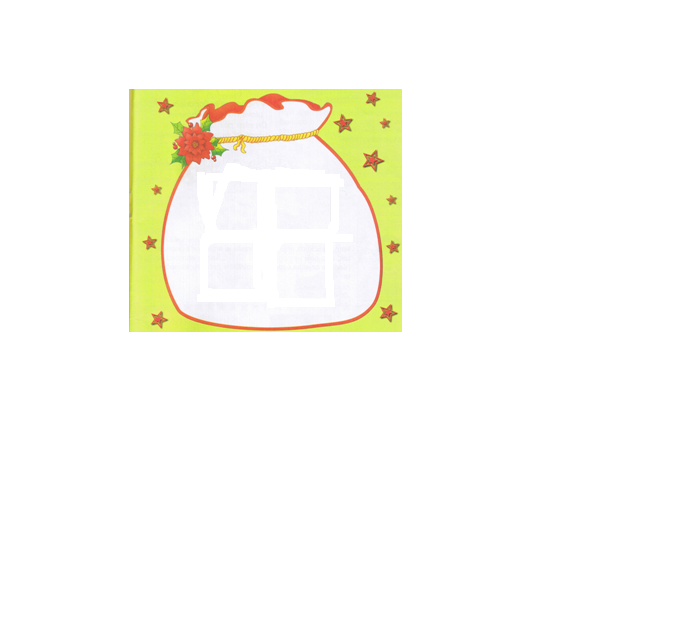 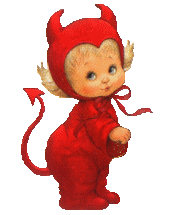 IVICINO SUDOKU : USPORIADAŤ OBRÁZKY TAK, ABY KAŽDÝ 
RIADOK,STĹPEC, BOX, OBSAHOVAL KAŽDÝ 
ZO ŠTYROCH OBRÁZKOV
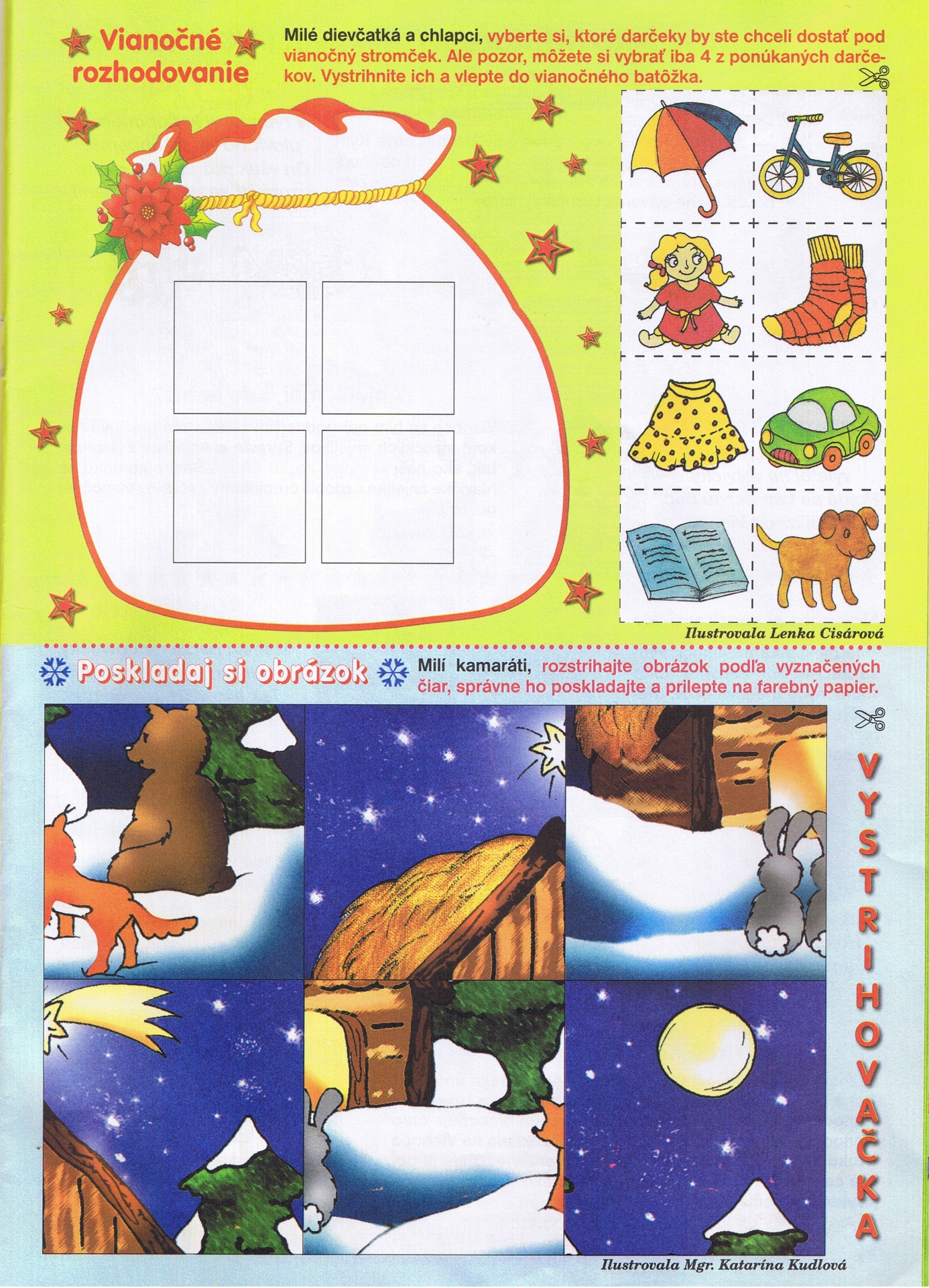 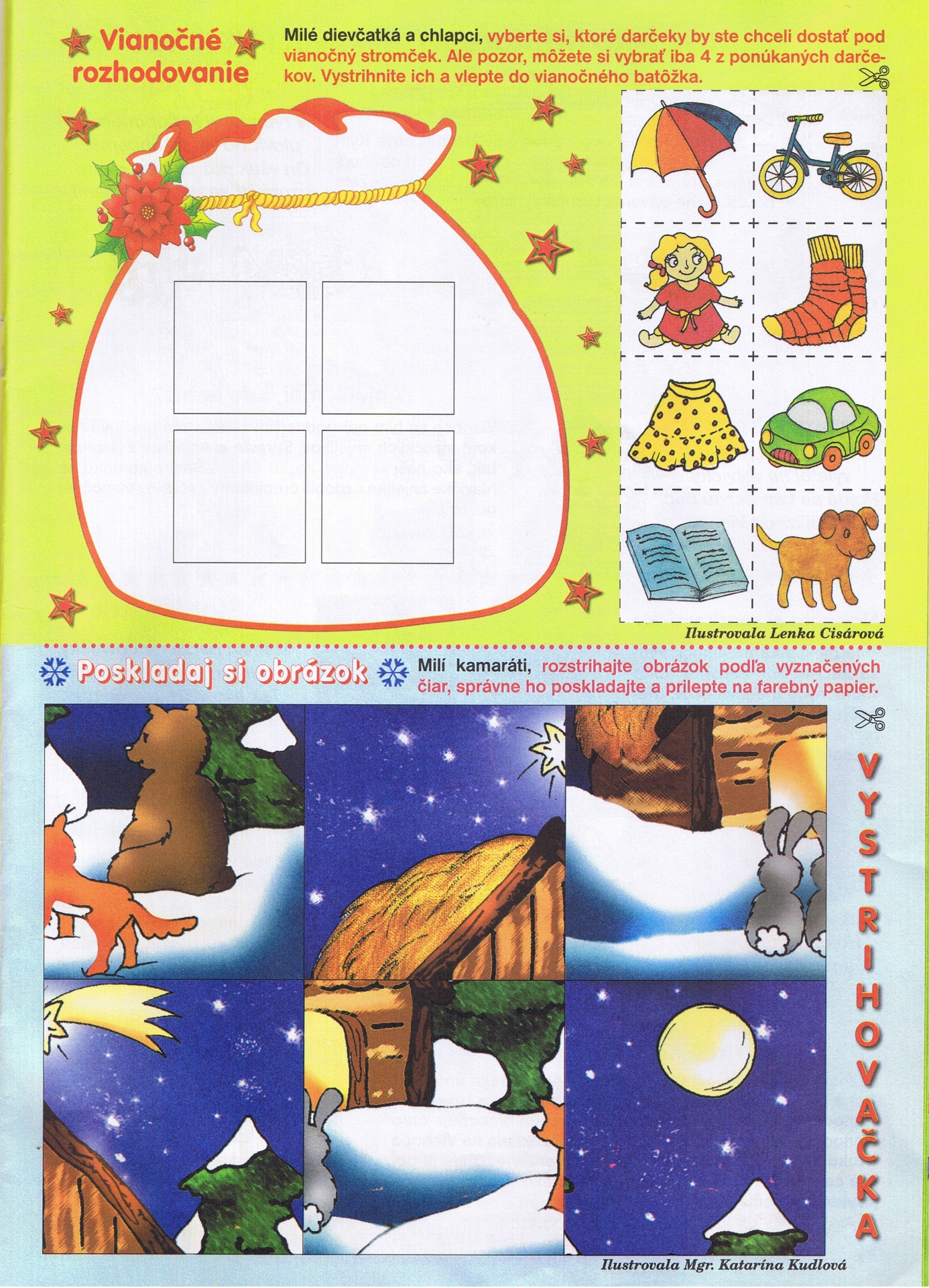 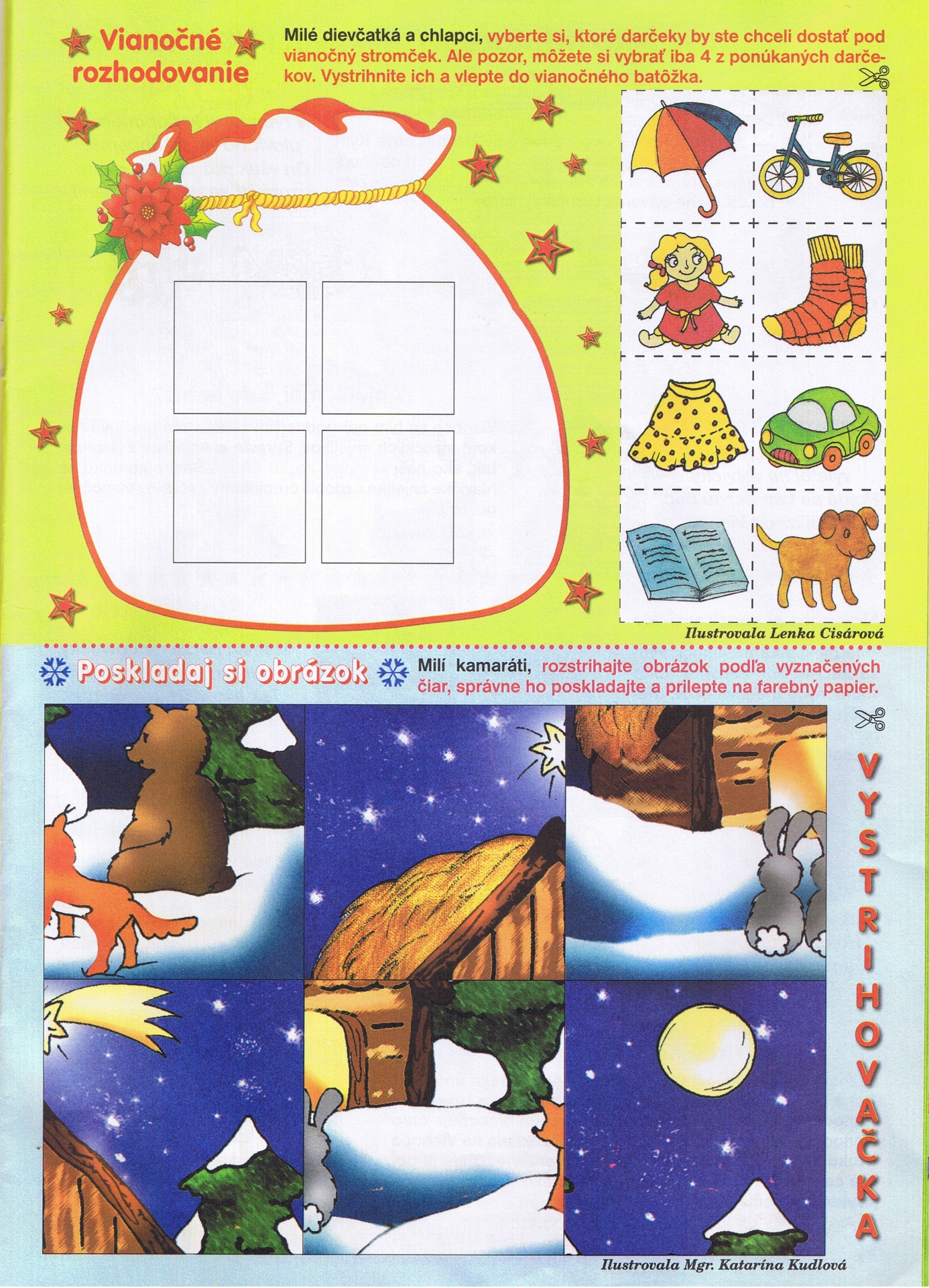 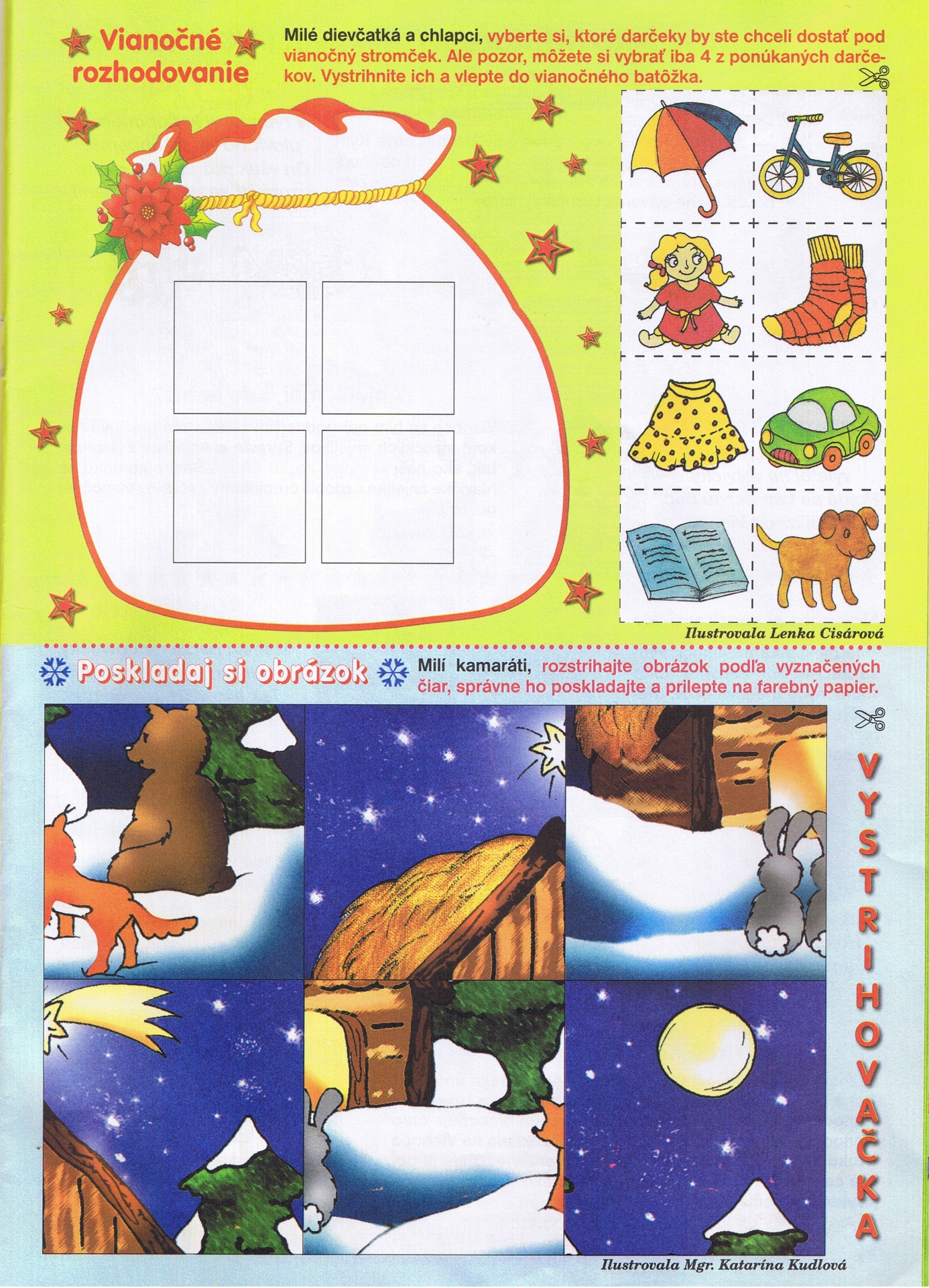 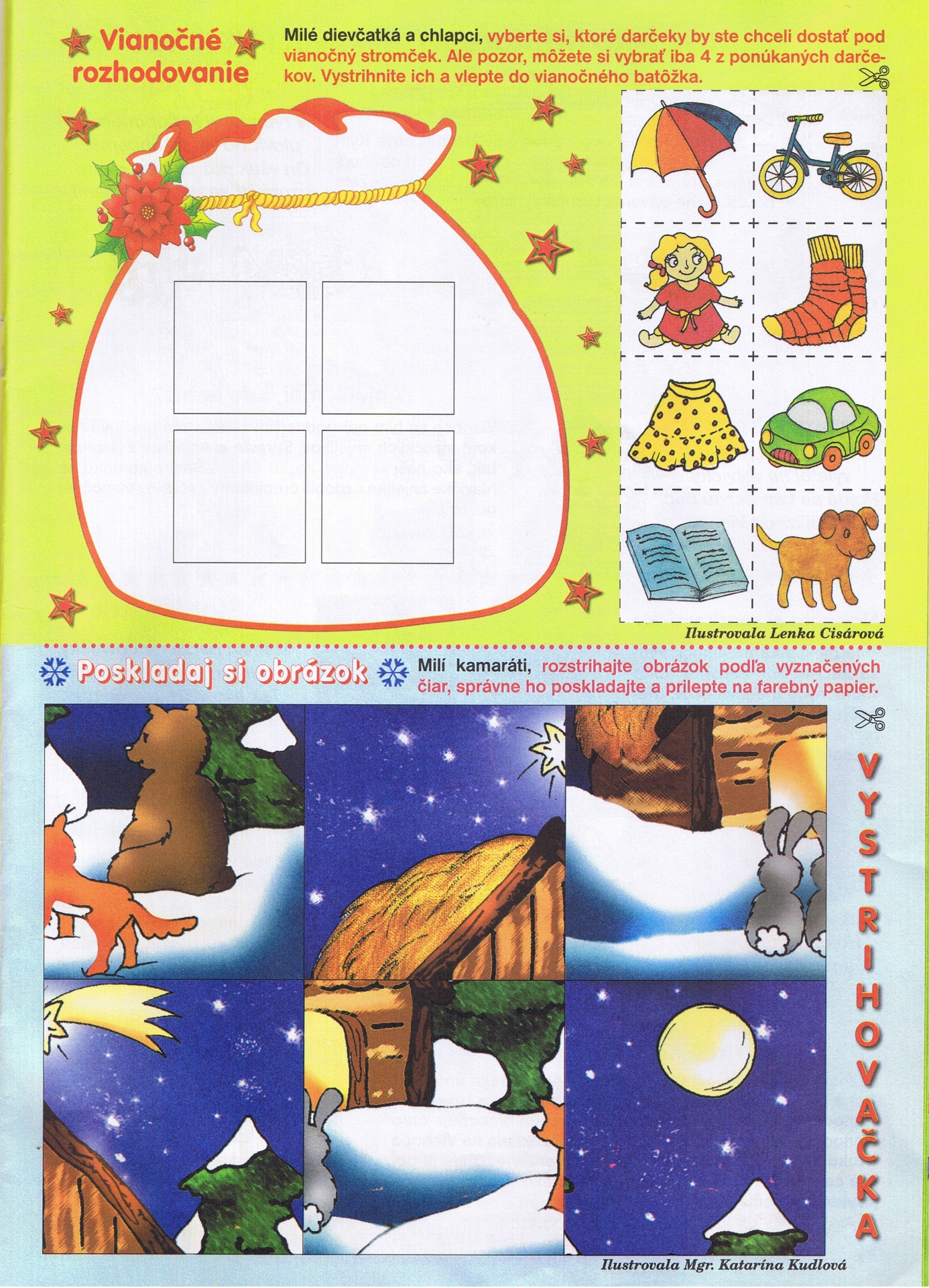 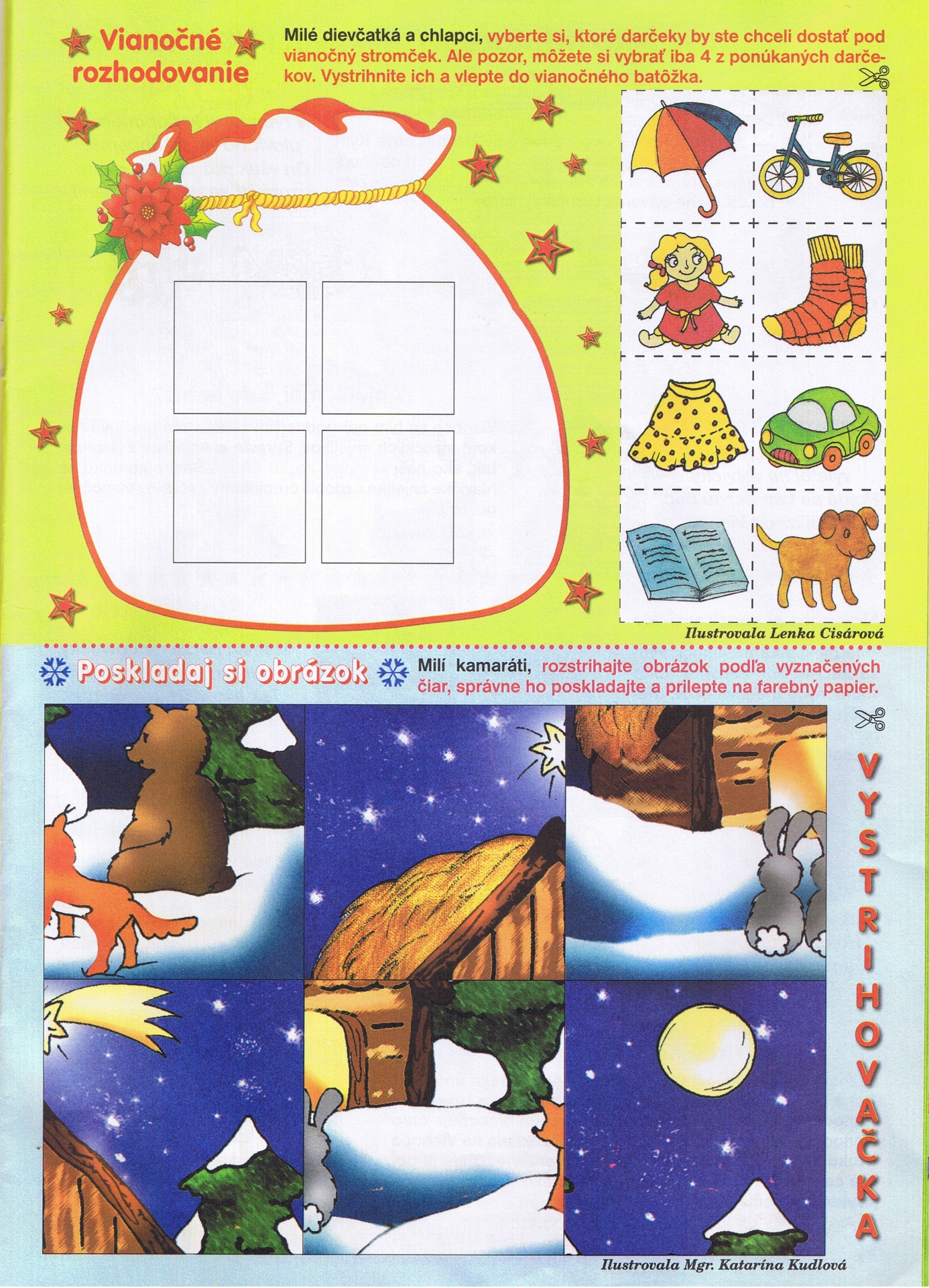 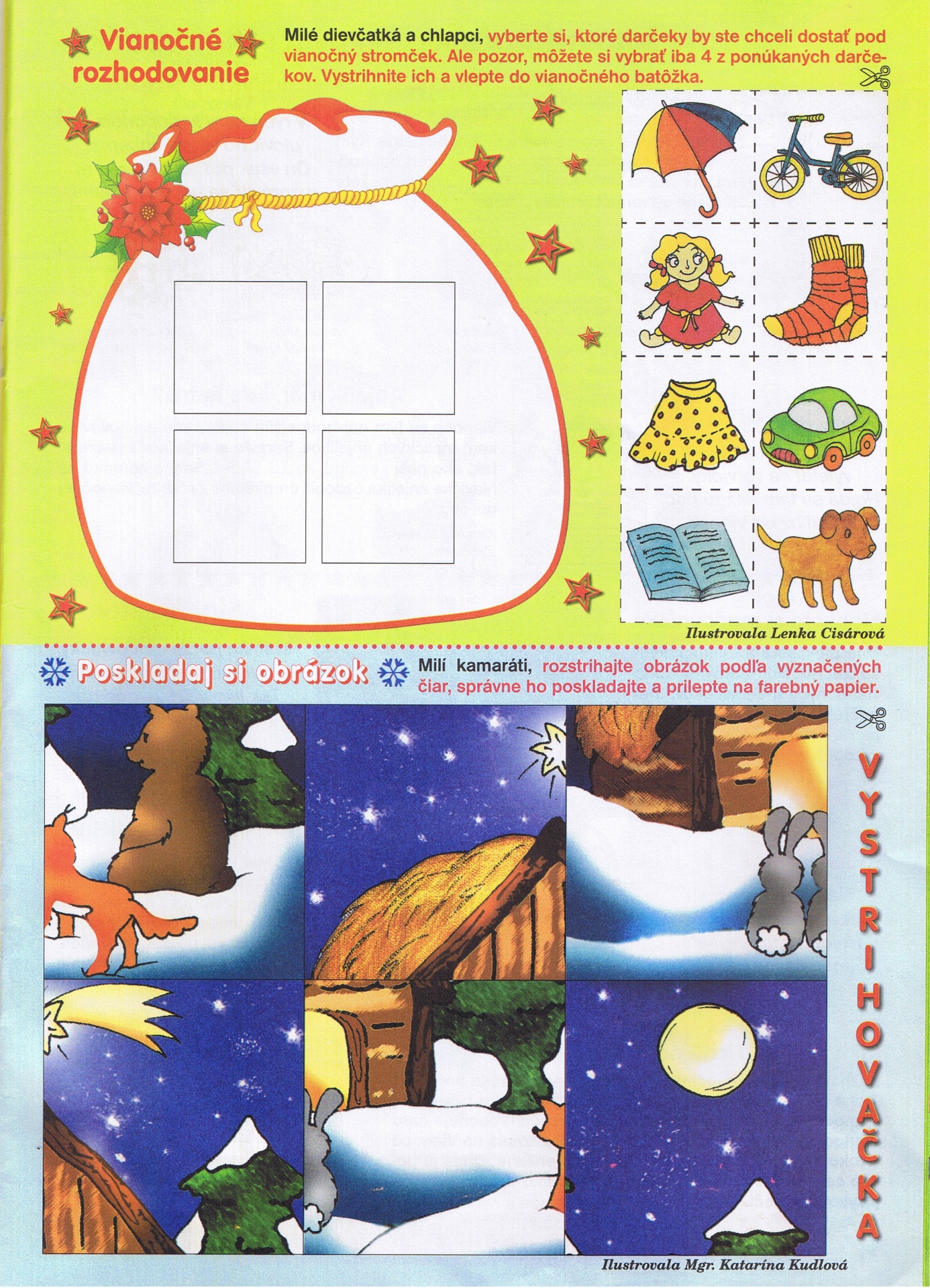 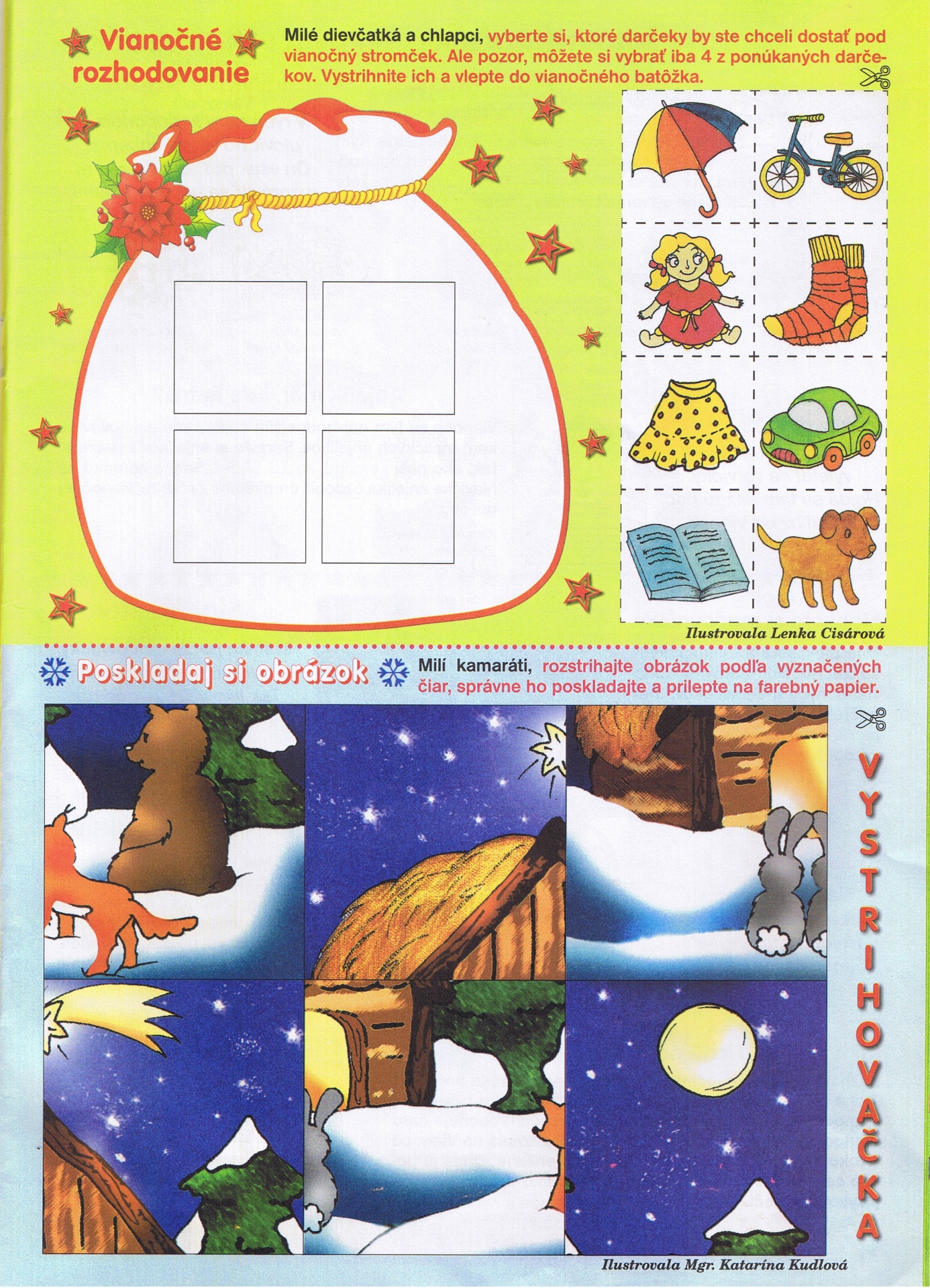 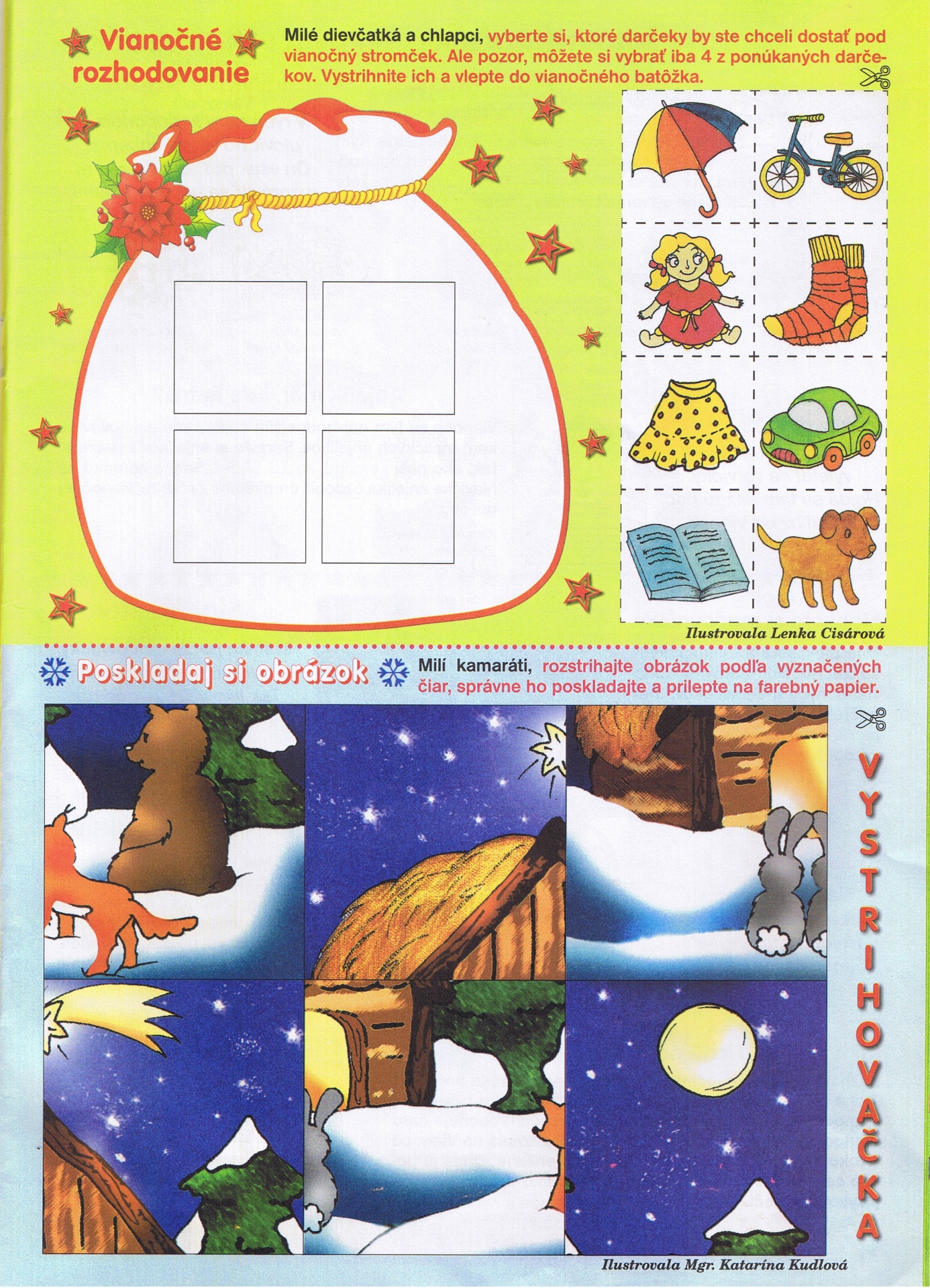 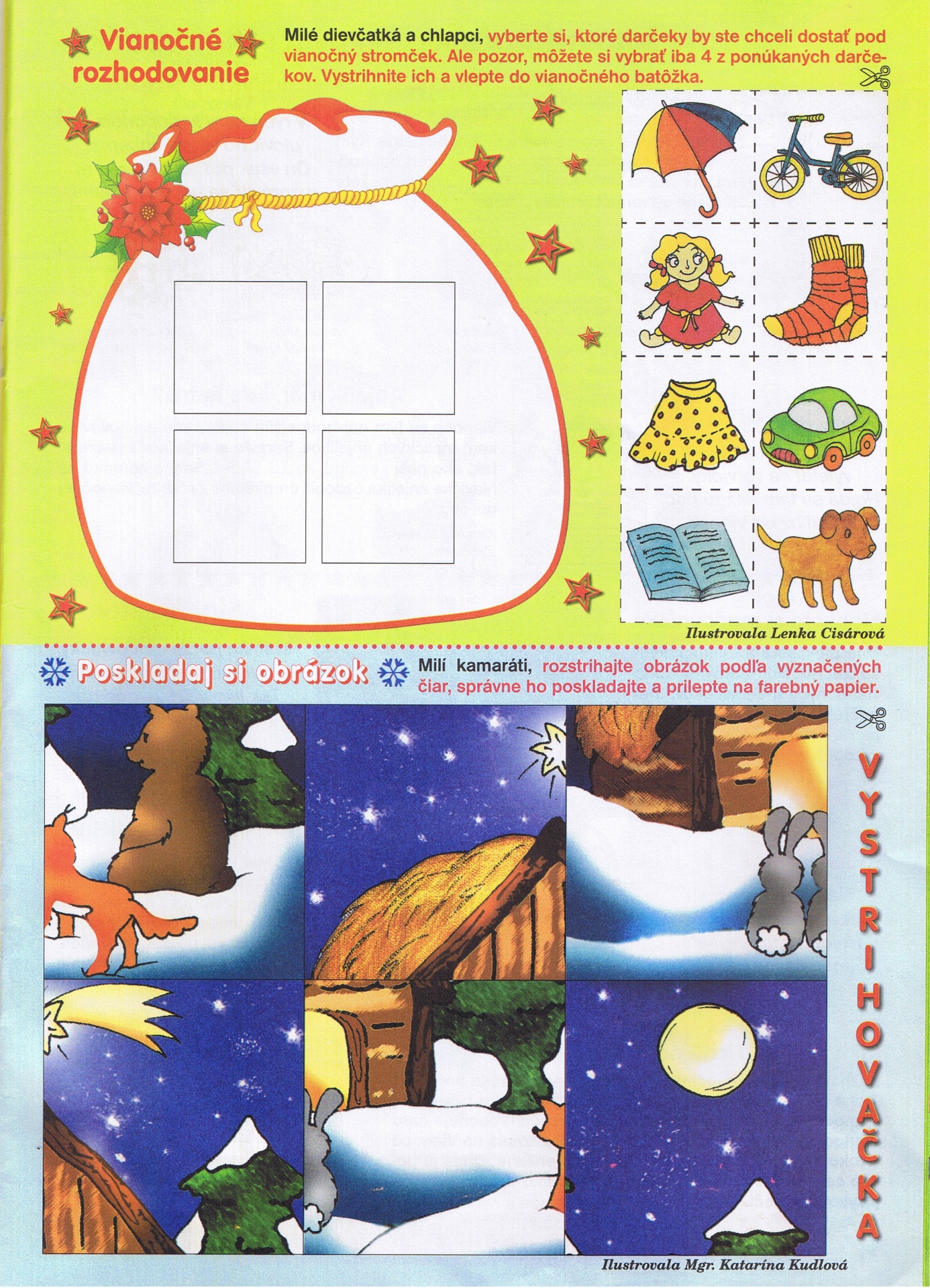 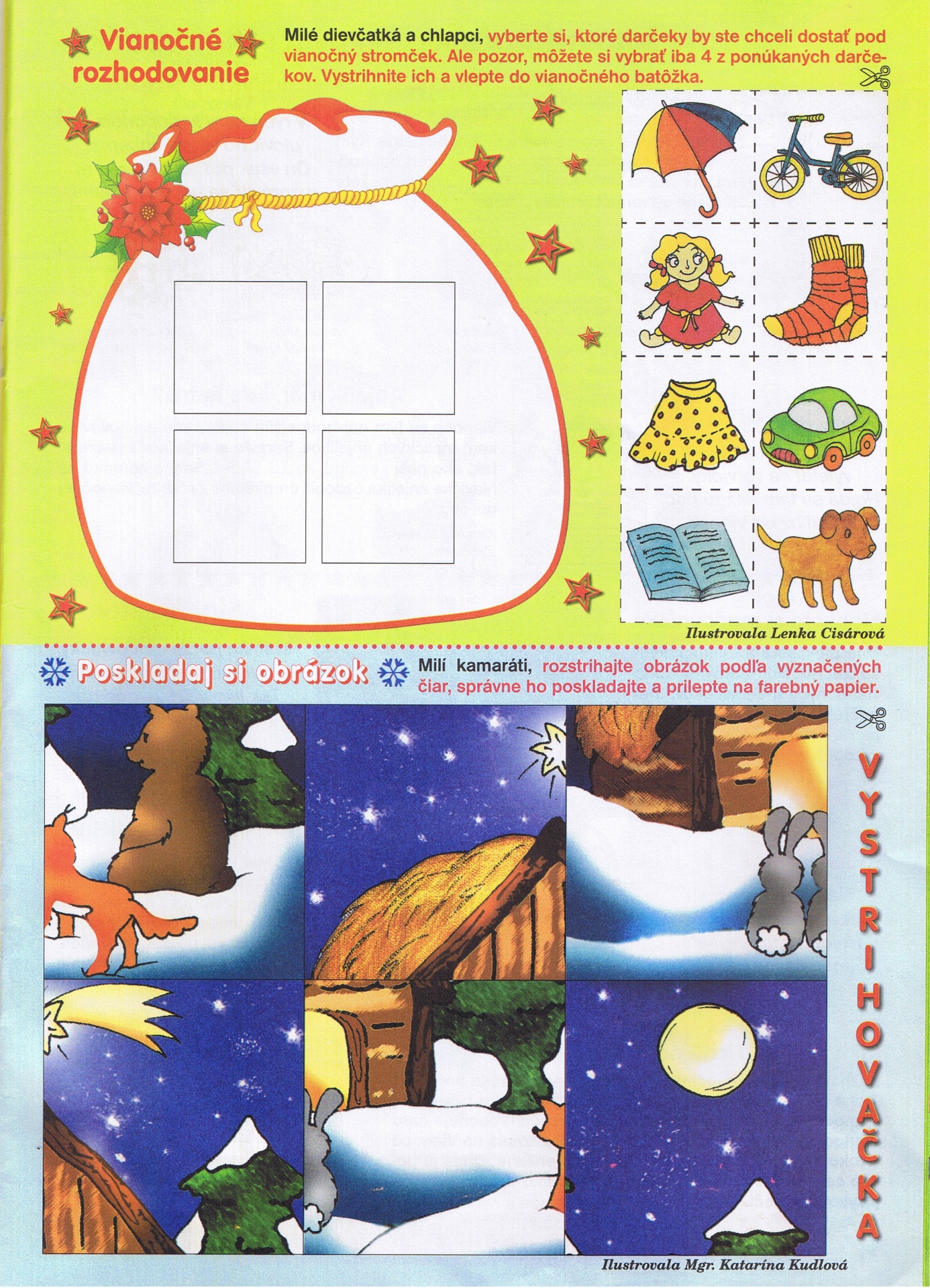 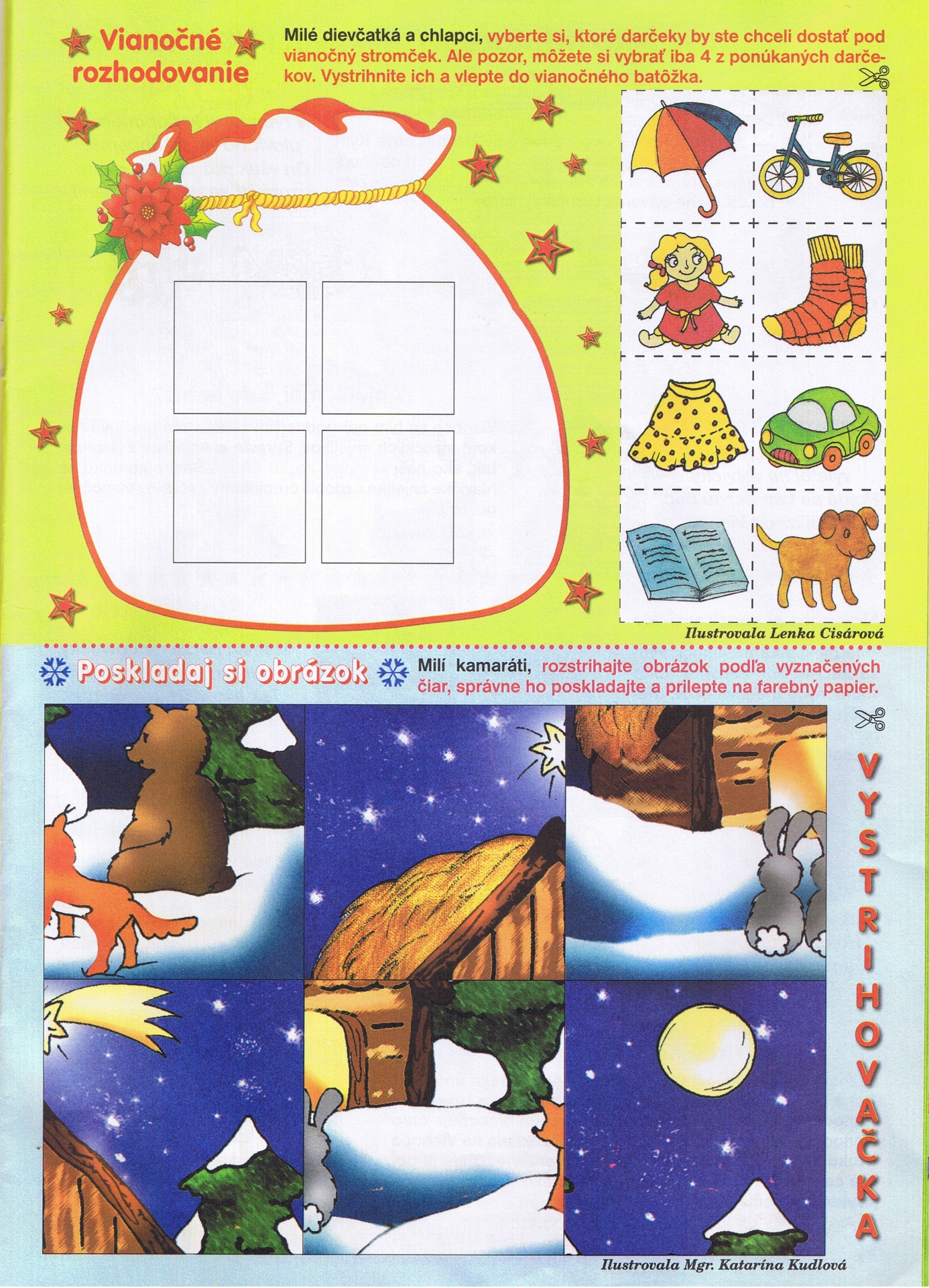 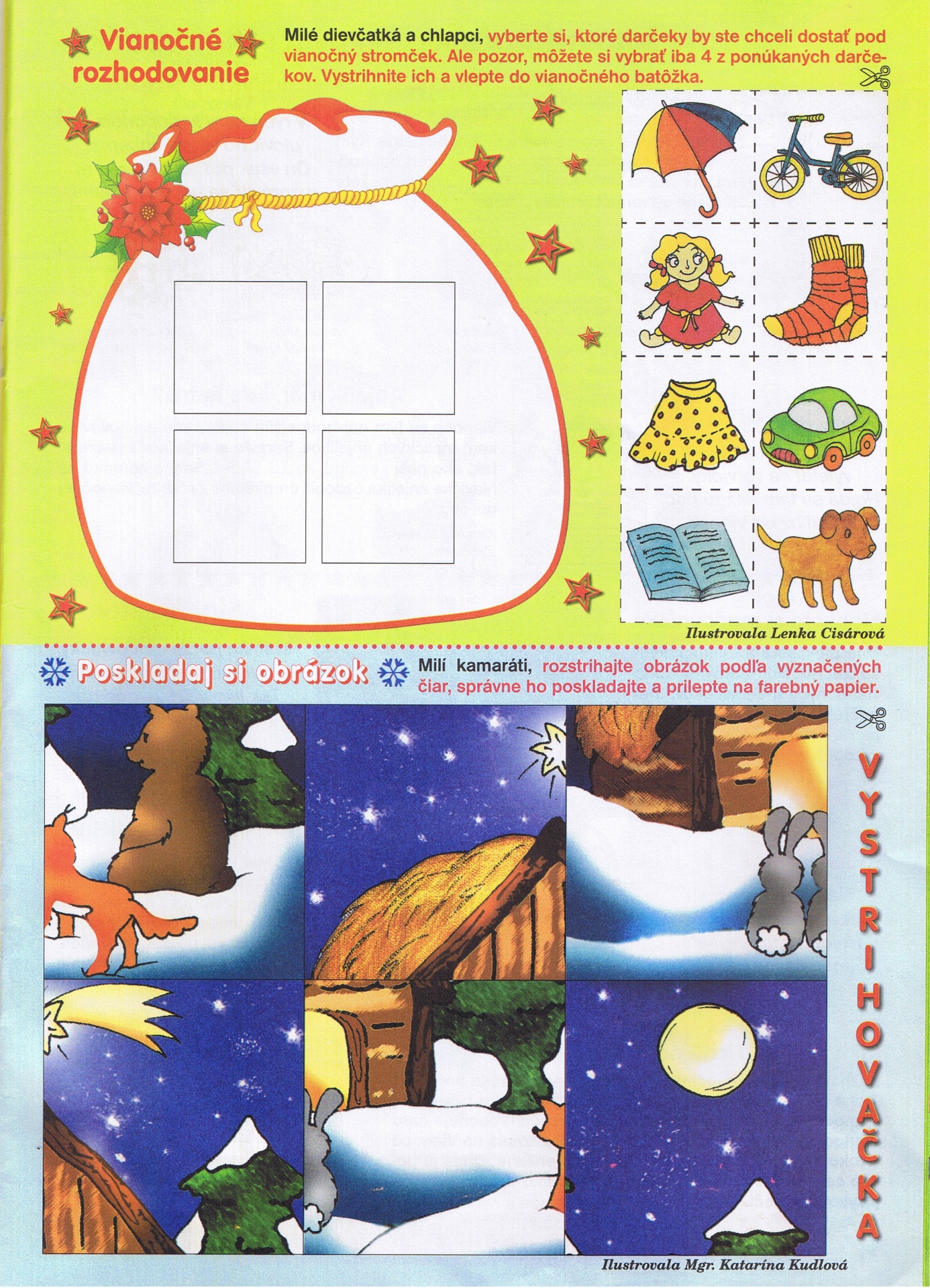 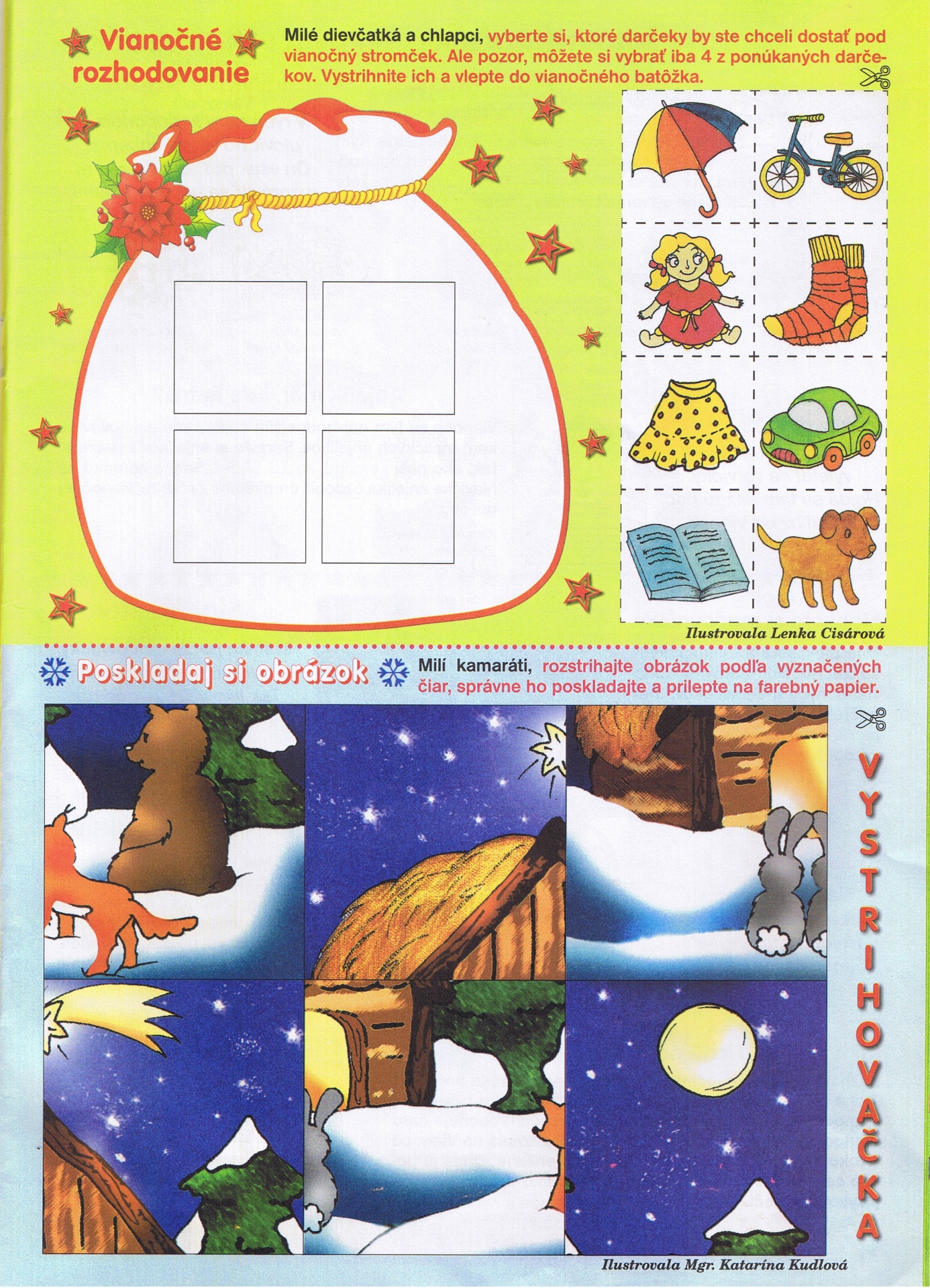 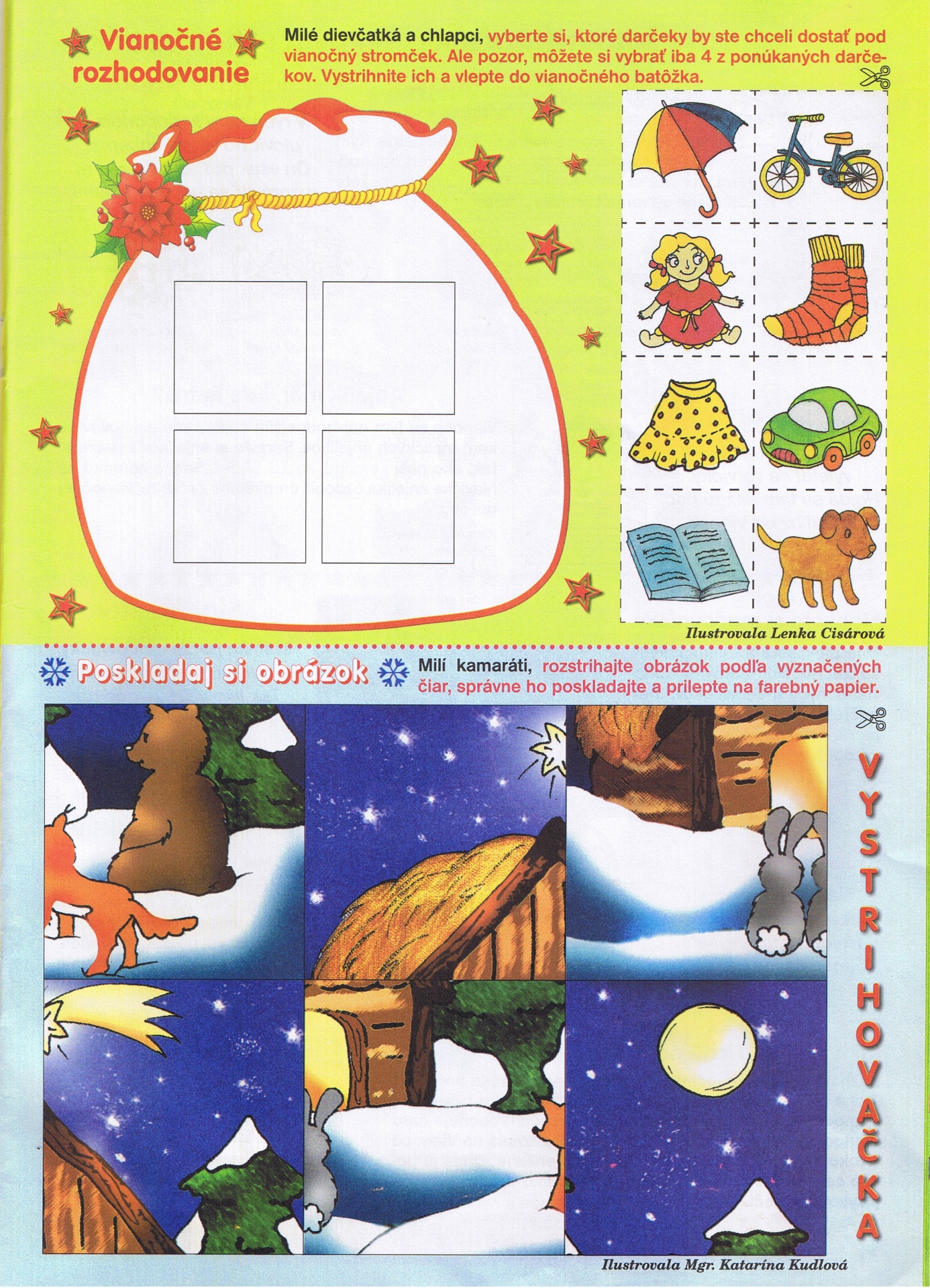 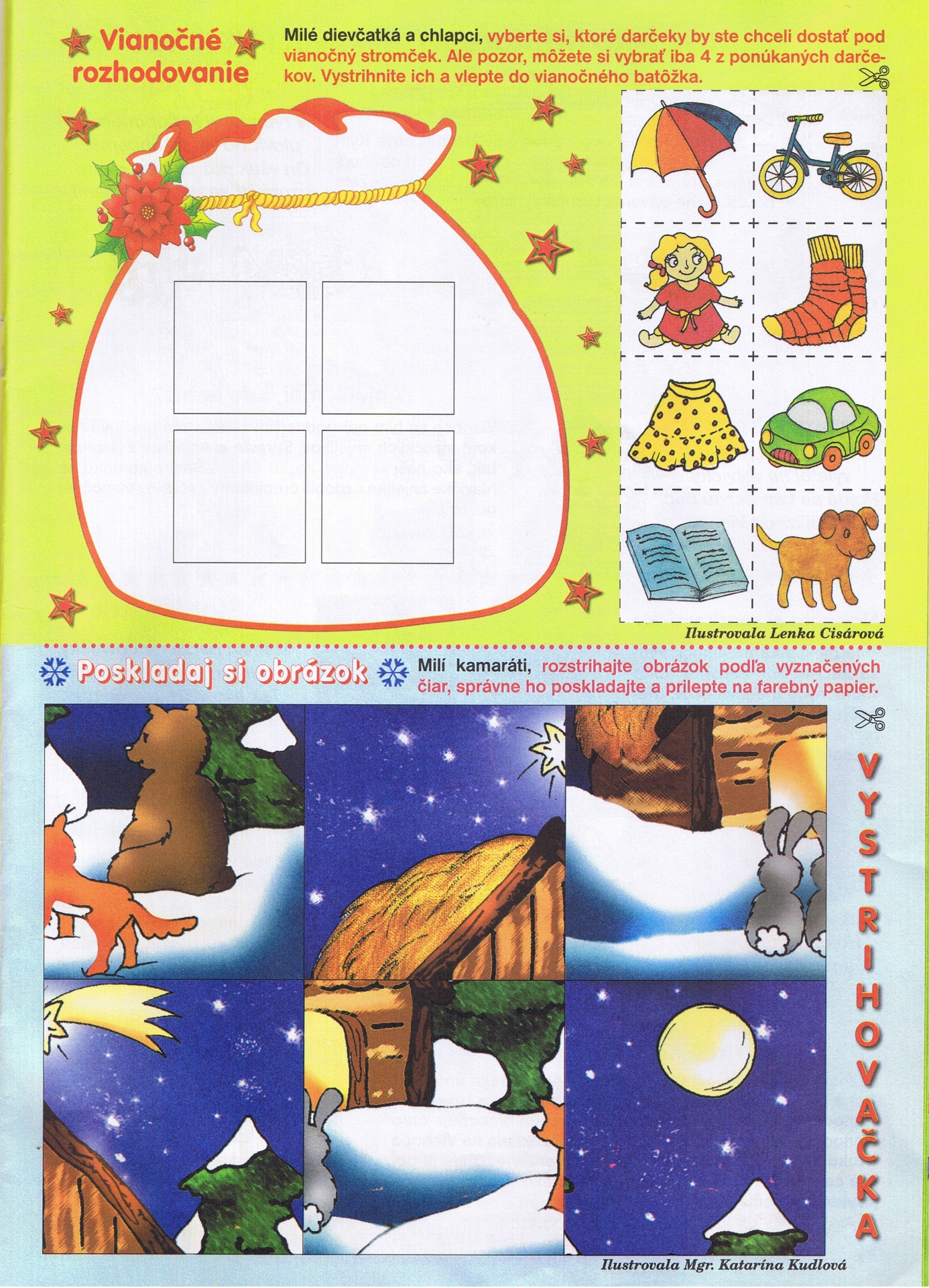 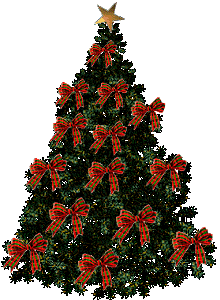 MIKULÁŠ SA PONÁHĽA DO ŠKÔLKY, DETI MU UŽ VYZDOBILI STROMČEK
1. VIEŠ SPOČÍTAŤ KOĽKO VIANOČNÝCH GÚĽ DALI NA STROMČEK?
2. KOĽKO VIANOČNÝCH GÚĽ  SPADLO VEDĽA STROMČEKA ?
3. KOĽKO JE  VŠETKÝCH GÚĽ DOHROMADY?
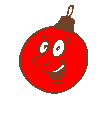 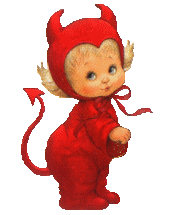 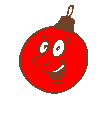 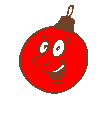 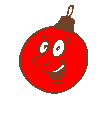 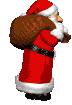 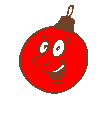 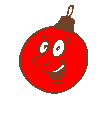 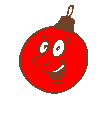 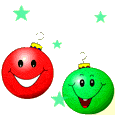 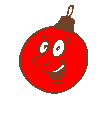 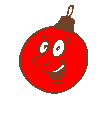 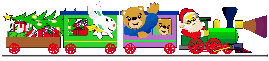 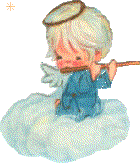 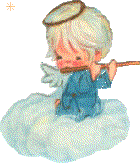 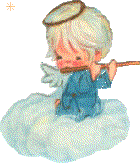 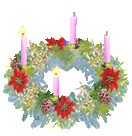 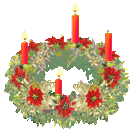 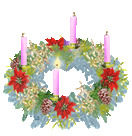 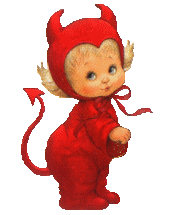 ŠPOČÍTAŤ NA KAŽDOM ADVENTNOM VENCI SVIEČKY
1. POČET HORIACÍCH, ZAZNAMENAŤ ŽLTÝMI HVIEZDIČKAMI NA OBLÁČIKOCH
2.  POČET ZHASNUTÝCH, MODRÝMI  HVIEZDIČKAMI NA OBLÁČIKOCH
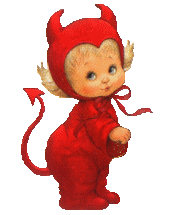 ČERTOVINY VYRIEŠENÉ, 
MOJE ČIŽMIČKY  SÚ UŽ PRIPRAVENÉ
HEJ, PÁN MIKULÁŠ, UŽ JE ČAS
BER SANE, VRECE NA PLECE,
NECH DETI DĹHO NEČAKAJÚ NÁS

 VEĎ SA SNAŽILI ČERTOVSKY
A ZA ODMENU
NECH  V ČIŽMIČKÁCH NÁJDU,
 LEN SAMÉ DOBROTY.
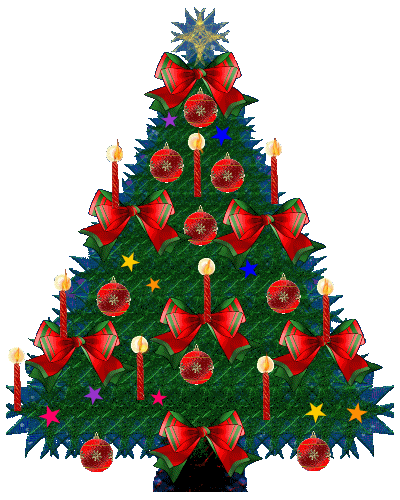 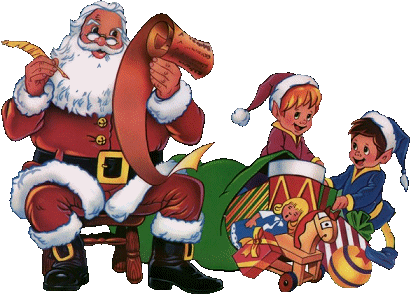 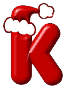 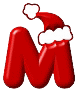 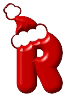 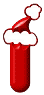 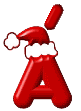 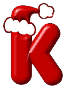 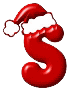 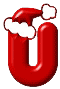 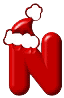 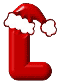 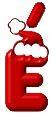 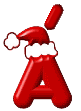 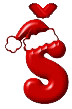 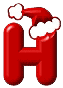 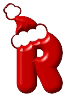 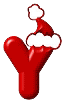 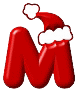 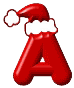 SPRACOVALA:
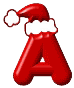 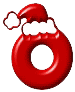